The Significance of Jesus’ Birth

Exton
Sunday, December 23
11 a.m.
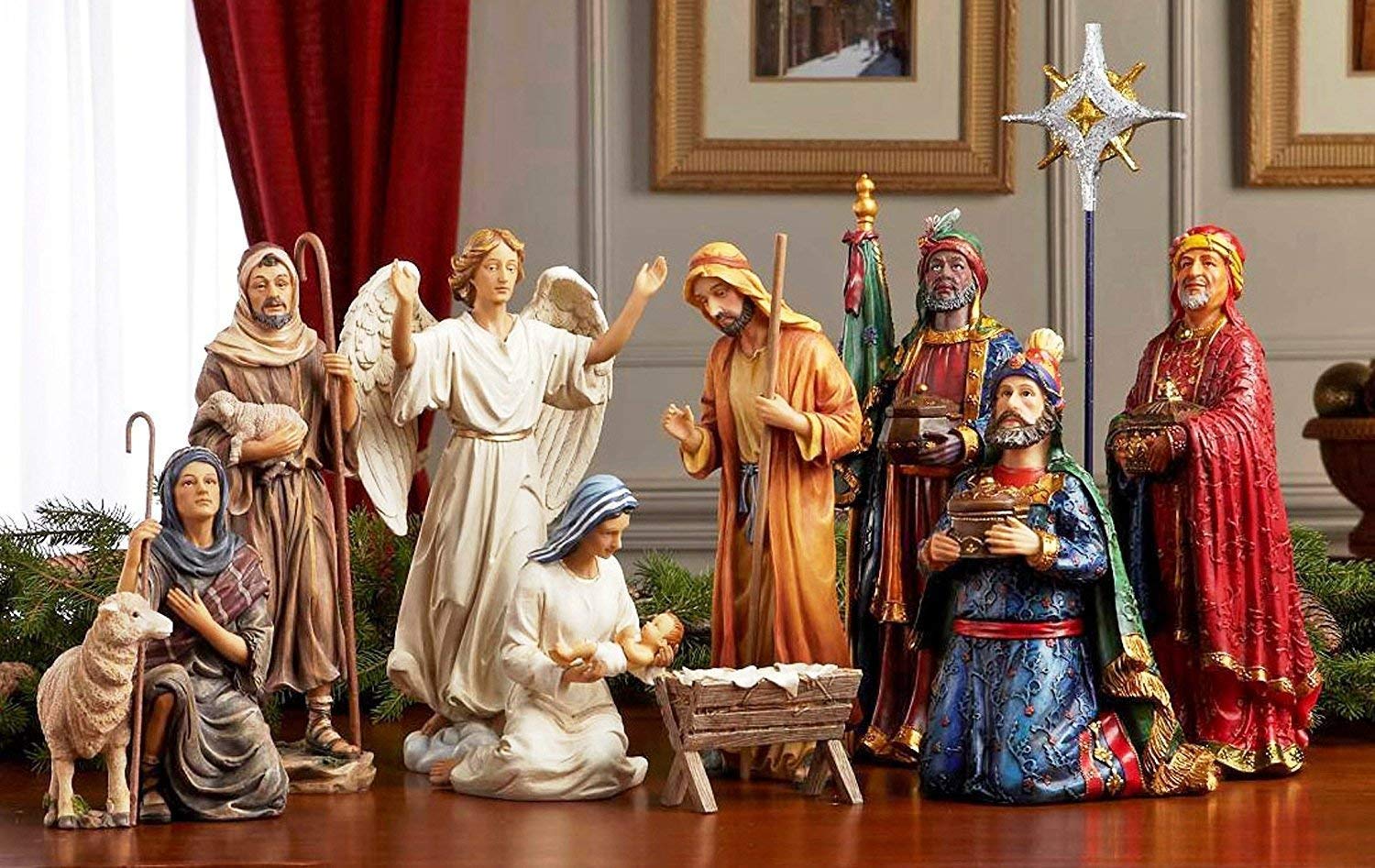 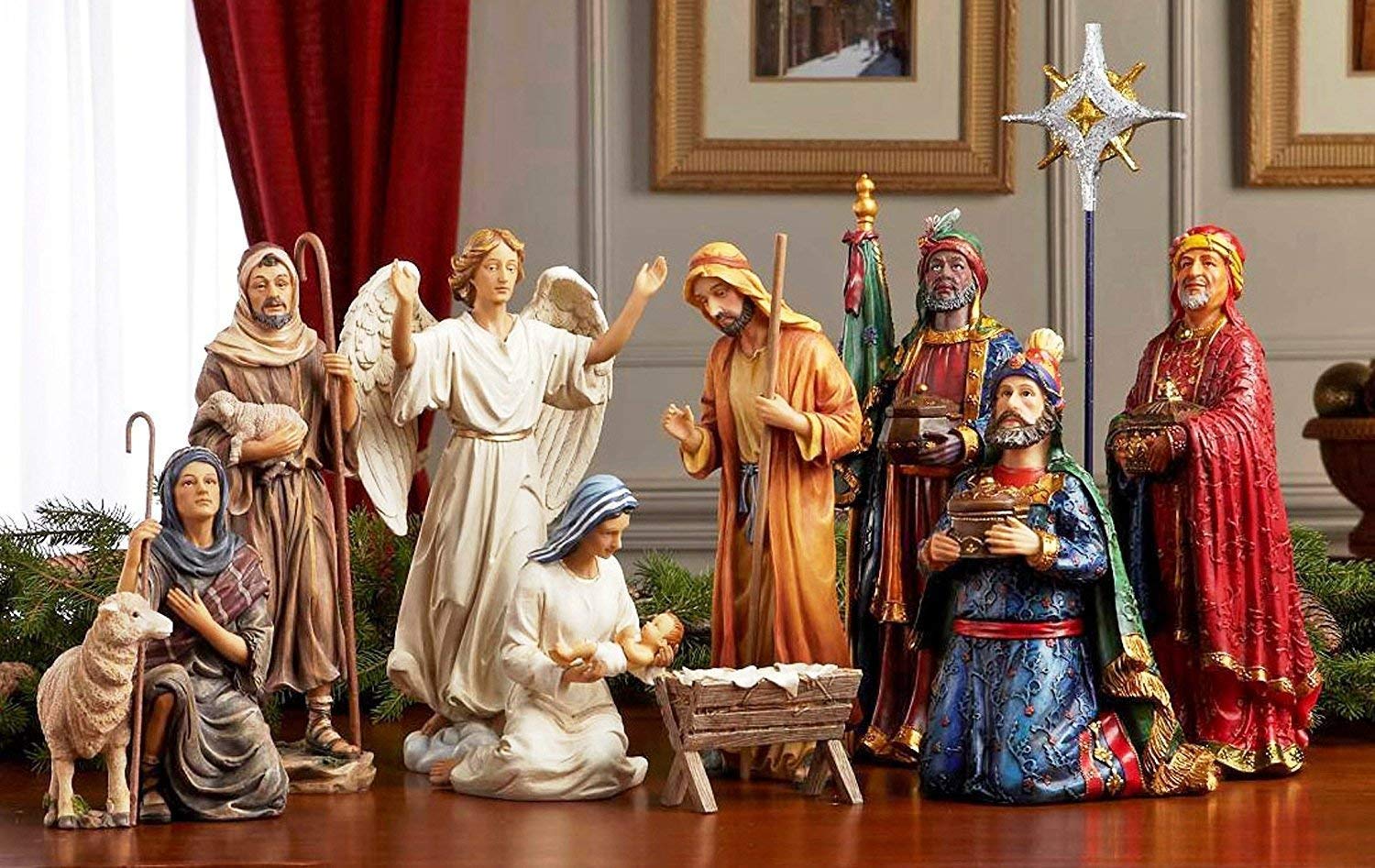 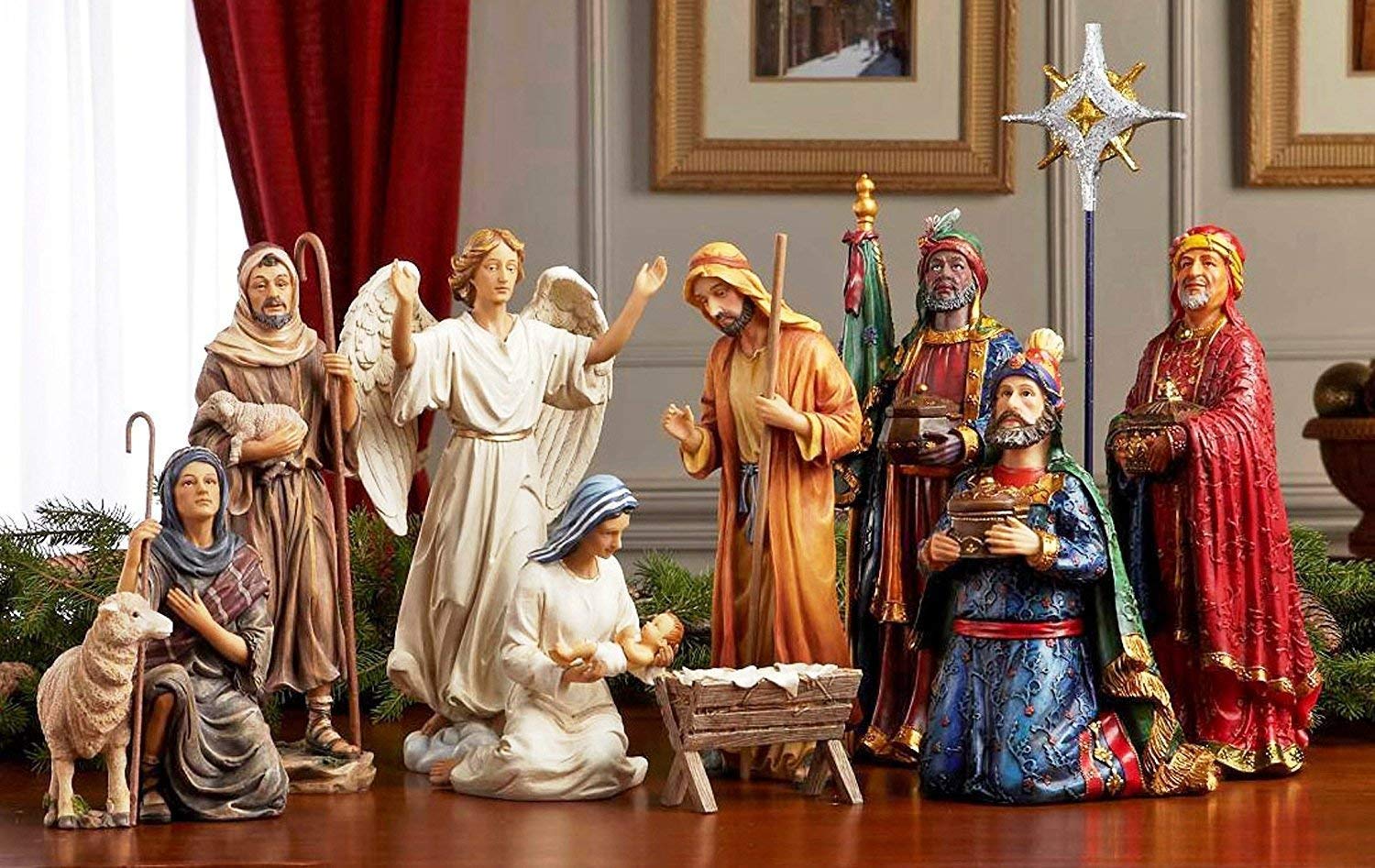 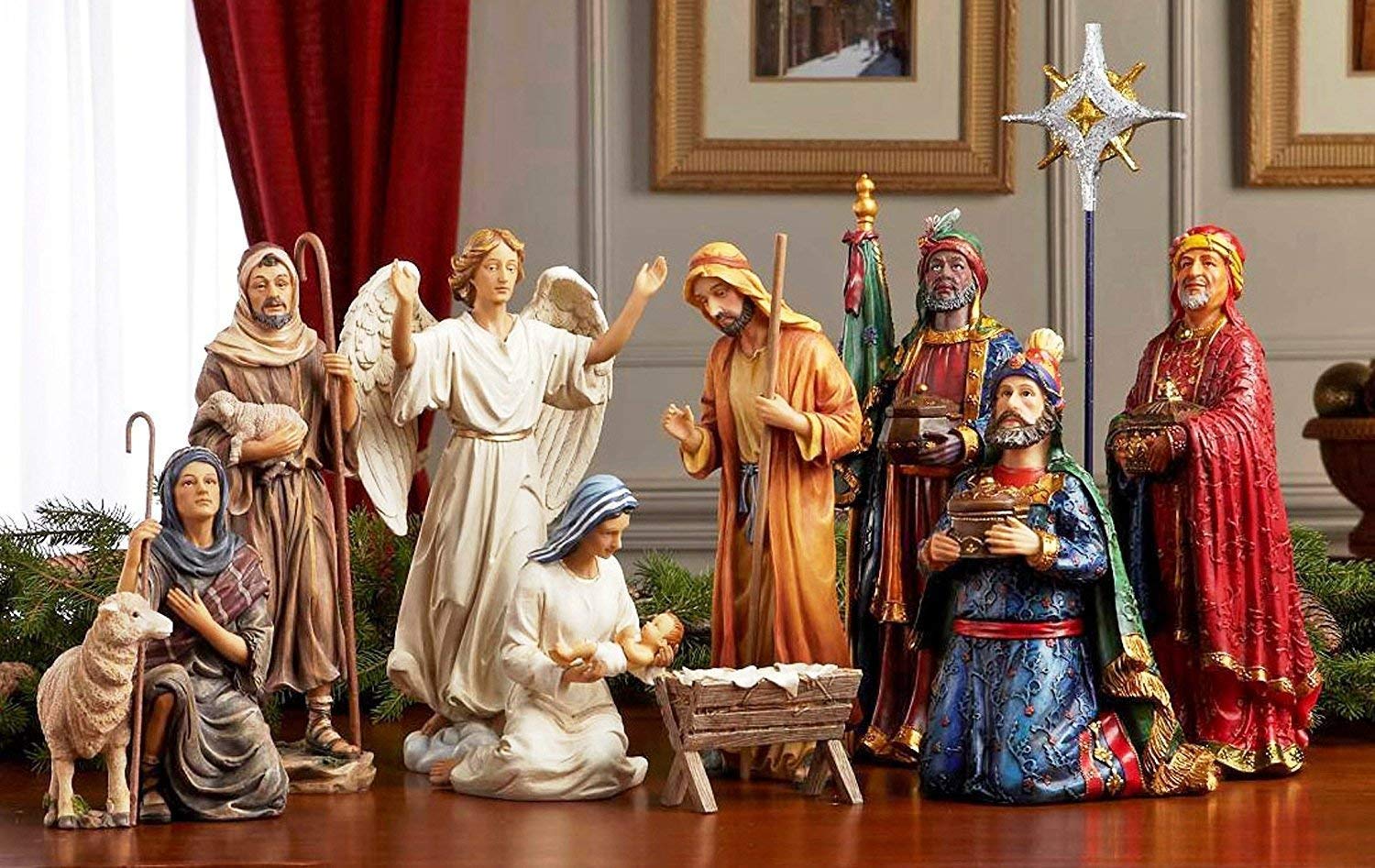 The wise men, or, “magi,” arrived much later
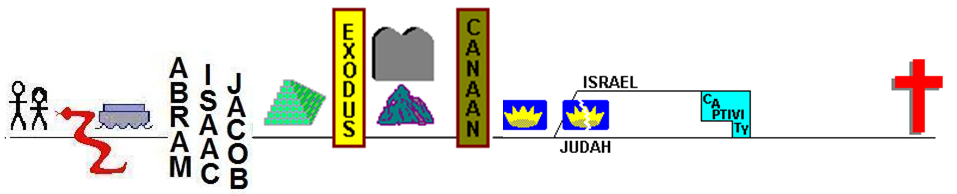 Micah 4  
9 “Now, why do you cry out loudly?
Is there no king among you,
Or has your counselor perished,
That agony has gripped you
like a woman in childbirth?
10 “Writhe and labor to give birth,Daughter of Zion,
Like a woman in childbirth;
For now you will go out of the city,Dwell in the field,And go to Babylon.
There you will be rescued;There the Lord will redeem youFrom the hand of your enemies.
Miqueas 4
9 »Ahora, ¿por qué gritas tanto?
¿Acaso no tienes rey?
¿Pereció tu consejero
y te atenaza el dolor como a una mujer de parto?
10 Quéjate y gime, hija de Sión,como mujer que está de parto,
porque ahora saldrás de la ciudady morarás en el campo.Llegarás hasta Babilonia
y allí serás librada;allí te redimirá Jehováde manos de tus enemigos.
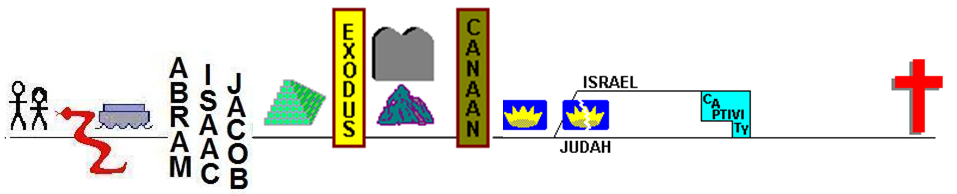 Micah 5:2  But as for you, Bethlehem Ephrathah,Too little to be among the clans of Judah,From you One will go forth for Me to be ruler in Israel.
Miqueas 5:2  Pero tú, Belén Efrata,tan pequeña entre las familias de Judá,de ti ha de salir el que será Señor en Israel
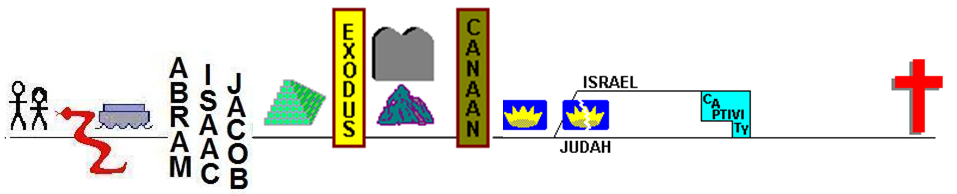 Micah 5:2  But as for you, Bethlehem Ephrathah,Too little to be among the clans of Judah,From you One will go forth for Me to be ruler in Israel.
sus orígenes se remontan al inicio de los tiempos,a los días de la eternidad.
…
4 Y él se levantará y los apacentarácon el poder de Jehová,
…
5 Él será nuestra paz.
His goings forth are from long ago,From the days of eternity.
…
4 And He will arise and shepherd His flockIn the strength of the Lord,
…
5 This One will be our peace.
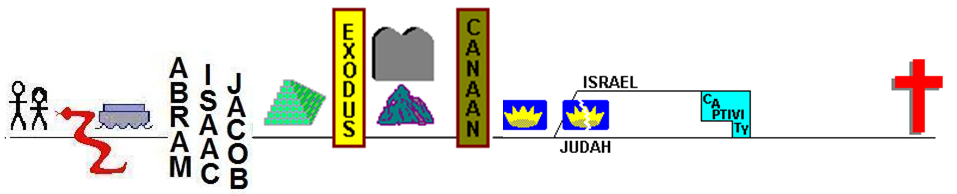 Micah 5:2  But as for you, Bethlehem Ephrathah,Too little to be among the clans of Judah,From you One will go forth for Me to be ruler in Israel.
Micah 5:2  But as for you, Bethlehem Ephrathah,Too little to be among the clans of Judah,From you One will go forth for Me to be ruler in Israel.
Miqueas 5:2  Pero tú, Belén Efrata,tan pequeña entre las familias de Judá,de ti ha de salir el que será Señor en Israel
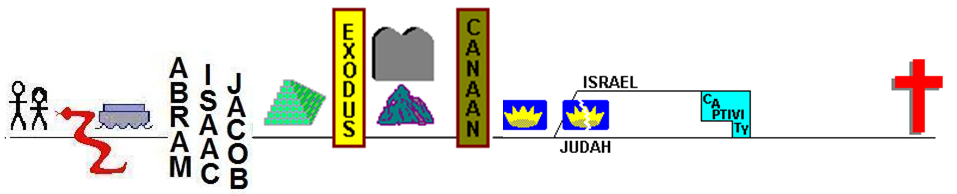 700 years
Micah 5:2  But as for you, Bethlehem Ephrathah,Too little to be among the clans of Judah,From you One will go forth for Me to be ruler in Israel.
Miqueas 5:2  Pero tú, Belén Efrata,tan pequeña entre las familias de Judá,de ti ha de salir el que será Señor en Israel
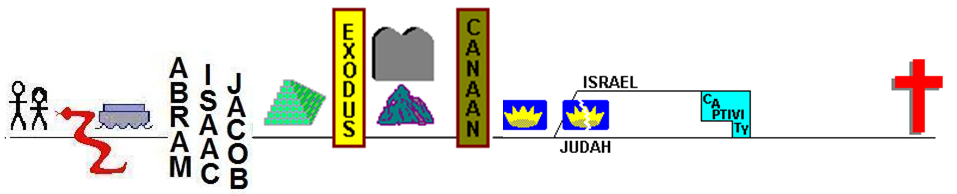 700 years
Mt 2 3 When Herod the king heard this, he was troubled, and all Jerusalem with him. 4 Gathering together all the chief priests and scribes of the people, he inquired of them where the Messiah was to be born. 5 They said to him, “In Bethlehem of Judea; for this is what has been written by the prophet…
Christ
Mt 2 3 Al oír esto, el rey Herodes se turbó, y toda Jerusalén con él. 4 Y, habiendo convocado a todos los principales sacerdotes y escribas del pueblo, les preguntó dónde había de nacer el Cristo.   5 Ellos le respondieron:
—En Belén de Judea, porque así fue escrito por el profeta:
Mesías.
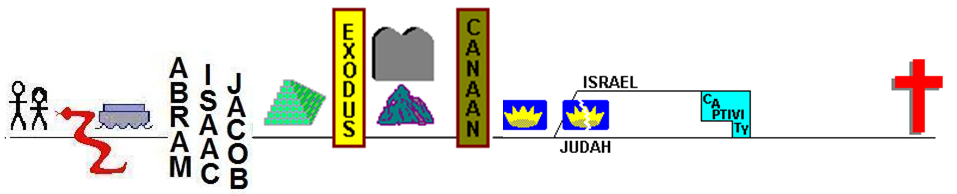 700 years
Mt 2 6 (quoting Micah)
“And you, Bethlehem, land of Judah,Are by no means least among the leaders of Judah;For out of you shall come forth a RulerWho will shepherd My people Israel.”
Mt 2 6 (quoting Miqueas)
»“Y tú, Belén, de la tierra de Judá,no eres la más pequeña entre los príncipes de Judá,porque de ti saldrá un guiador,que apacentará a mi pueblo Israel.”
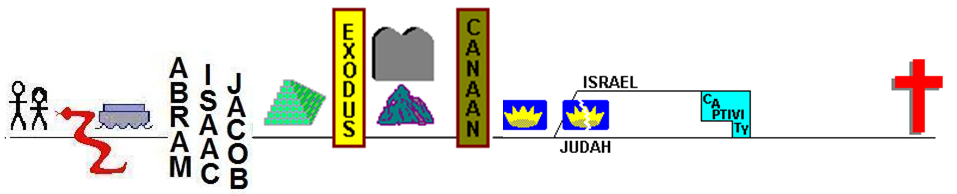 Who Knew the Messiah Would Come From Bethlehem?
The Chief Priests & Scribes
“The People”
Those Living in Bethlehem
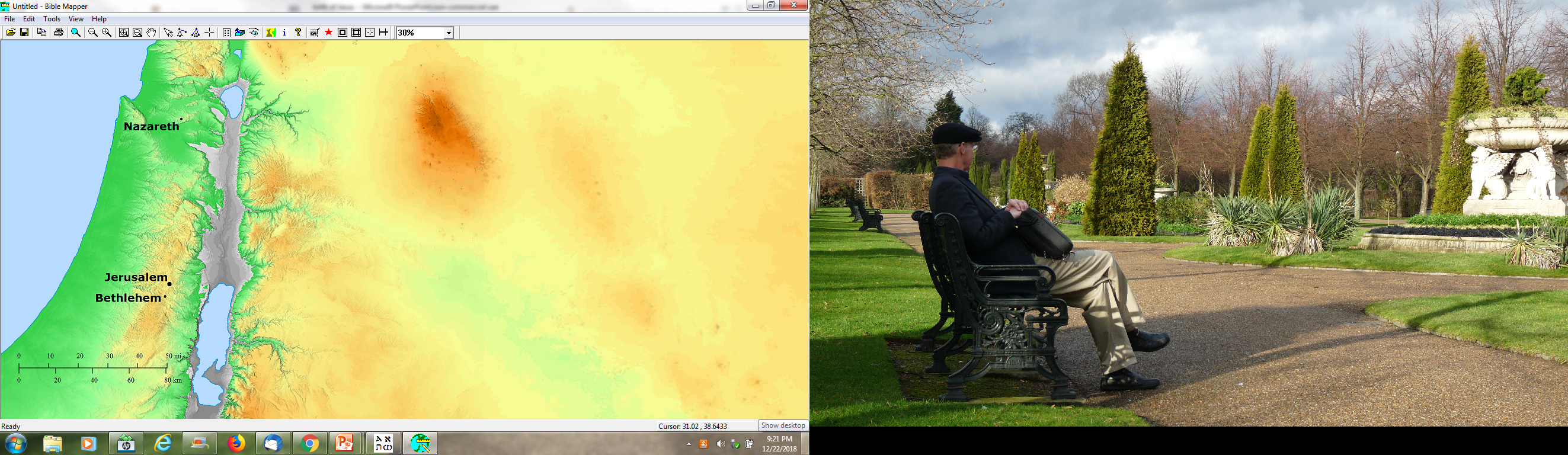 Galilee
Herod &
the Wise Men
John 7
42“Has not the
Scripture said that the Christ comes from the descendants of David, and from Bethlehem,
the village where
David was?”
¿Quién sabía que el Mesías vendría de Belén?
Los Principales Sacerdotes y Escribas
“La Multitud"
Los que Viven en Belén
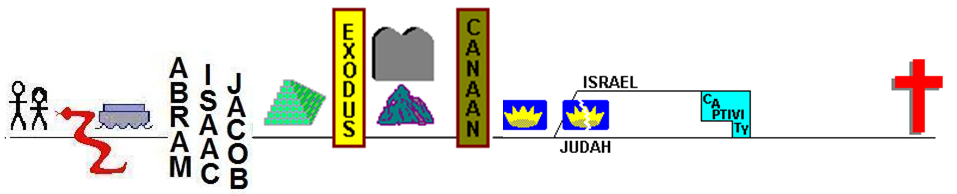 Luke 130 The angel said to her, “Do not be afraid, Mary; for you have found favor with God. 31 And behold, you will conceive in your womb and bear a son, and you shall name Him Jesus. 32 He will be great and will be called the Son of the Most High; and the Lord God will give Him the throne of His father David; 33 and He will reign over the house of Jacob forever, and His kingdom will have no end.”
Herod &
the Wise Men
Gabriel tells
Mary
Herod &
the Wise Men
Lucas 130 Entonces el ángel le dijo:
—María, no temas, porque has hallado gracia delante de Dios. 31 Concebirás en tu vientre y darás a luz un hijo, y llamarás su nombre Jesús. 32 Éste será grande, y será llamado Hijo del Altísimo. El Señor Dios le dará el trono de David, su padre;33 reinará sobre la casa de Jacob para siempre y su Reino no tendrá fin.
[Speaker Notes: we get caught up in the “I know not a man” and overlook the fact that she’s been told her son will be King]
Jesus, the King

Gabriel to Mary
Luke 1:32 “shall give unto him the throne of his father David”

Elizabeth to Mary
Luke 1:43 “The mother of my Lord”

The Angel of the Lord to the Shepherds
Luke 2:11, “Christ the Lord”
We miss the point of Jesus’ birth if we aren’t citizens of his kingdom
Jesus el Rey

Gabriel a María
Lucas 1:32 “le dará el trono de David, su padre”

Elizabet a María
Lucas 1:43 “la madre de mi Señor”

El ángel del señor a los pastores
Lucas 2:11, “Cristo el Señor”
Nos perdemos el punto del nacimiento de Jesús si no somos ciudadanos de su reino
Matthew 5-7, “The Sermon on the Mount”
53 “Blessed are the poor in spirit, for theirs is the kingdom of heaven.
510 “Blessed are those who have been persecuted for the sake of righteousness, for theirs is the kingdom of heaven.
519 Whoever then annuls one of the least of these commandments, and teaches others to do the same, shall be called least in the kingdom of heaven; but whoever keeps and teaches them, he shall be called great in the kingdom of heaven.
520 “For I say to you that
unless your righteousness
surpasses that of the scribes and Pharisees, you will not enter the kingdom of heaven.
610 ‘Your kingdom come. Your will be done, On earth as it is in heaven.
633 But seek first His kingdom
721 “Not everyone who says to Me, ‘Lord, Lord,’ will enter the kingdom of heaven, but he who does the will of My Father who is in heaven will enter.
Mateo 5-7, “El Sermón del Monte”
53 “Bienaventurados los pobres en espíritu, porque de ellos es el reino de los cielos.
510 “Bienaventurados los que padecen persecución por causa de la justicia,porque de ellos es el reino de los cielos.
519  De manera que cualquiera que quebrante uno de estos mandamientos muy pequeños y así enseñe a los hombres, muy pequeño será llamado en el reino de los cielos; pero cualquiera que los cumpla y los enseñe, éste será llamado grande en el reino de los cielos.
520 “Por tanto, os digo que si vuestra justicia no fuera mayor que la de los escribas y fariseos, no entraréis en el reino de los cielos.
610 ‘Venga tu Reino. Hágase tu voluntad, como en el cielo, así también en la tierra.
633  Buscad primeramente el reino de Dios
721 “No todo el que me dice: “¡Señor, Señor!”, entrará en el reino de los cielos, sino el que hace la voluntad de mi Padre que está en los cielos.
[Speaker Notes: Acts 8, Acts 2, Matthew 5, Matthew 13]
Jesus, the King

Gabriel to Mary
Luke 1:32 “shall give unto him the throne of his father David”

Elizabeth to Mary
Luke 1:43 “The mother of my Lord”

The Angel of the Lord to the Shepherds
Luke 2:11, “Christ the Lord”
We miss the point of Jesus’ birth if we aren’t citizens of his kingdom
Jesus el Rey

Gabriel a María
Lucas 1:32 “le dará el trono de David, su padre”

Elizabet a María
Lucas 1:43 “la madre de mi Señor”

El ángel del señor a los pastores
Lucas 2:11, “Cristo el Señor”
Nos perdemos el punto del nacimiento de Jesús si no somos ciudadanos de su reino
Mateo 5-7, “El Sermón del Monte”
53 “Bienaventurados los pobres en espíritu, porque de ellos es el reino de los cielos.
510 “Bienaventurados los que padecen persecución por causa de la justicia,porque de ellos es el reino de los cielos.
519  De manera que cualquiera que quebrante uno de estos mandamientos muy pequeños y así enseñe a los hombres, muy pequeño será llamado en el reino de los cielos; pero cualquiera que los cumpla y los enseñe, éste será llamado grande en el reino de los cielos.
520 “Por tanto, os digo que si vuestra justicia no fuera mayor que la de los escribas y fariseos, no entraréis en el reino de los cielos.
610 ‘Venga tu Reino. Hágase tu voluntad, como en el cielo, así también en la tierra.
633  Buscad primeramente el reino de Dios
721 “No todo el que me dice: “¡Señor, Señor!”, entrará en el reino de los cielos, sino el que hace la voluntad de mi Padre que está en los cielos.
Matthew 5-7, “The Sermon on the Mount”
53 “Blessed are the poor in spirit, for theirs is the kingdom of heaven.
510 “Blessed are those who have been persecuted for the sake of righteousness, for theirs is the kingdom of heaven.
519 Whoever then annuls one of the least of these commandments, and teaches others to do the same, shall be called least in the kingdom of heaven; but whoever keeps and teaches them, he shall be called great in the kingdom of heaven.
520 “For I say to you that
unless your righteousness
surpasses that of the scribes and Pharisees, you will not enter the kingdom of heaven.
610 ‘Your kingdom come. Your will be done, On earth as it is in heaven.
633 But seek first His kingdom
721 “Not everyone who says to Me, ‘Lord, Lord,’ will enter the kingdom of heaven, but he who does the will of My Father who is in heaven will enter.
[Speaker Notes: Acts 8, Acts 2, Matthew 5, Matthew 13]
Jesus, the King

Gabriel to Mary
Luke 1:32 “shall give unto him the throne of his father David”

Elizabeth to Mary
Luke 1:43 “The mother of my Lord”

The Angel of the Lord to the Shepherds
Luke 2:11, “Christ the Lord”
We miss the point of Jesus’ birth if we aren’t citizens of his kingdom
Matthew 5-7, “The Sermon on the Mount”
53 “Blessed are the poor in spirit, for theirs is the kingdom of heaven.
510 “Blessed are those who have been persecuted for the sake of righteousness, for theirs is the kingdom of heaven.
519 Whoever then annuls one of the least of these commandments, and teaches others to do the same, shall be called least in the kingdom of heaven; but whoever keeps and teaches them, he shall be called great in the kingdom of heaven.
520 “For I say to you that
unless your righteousness
surpasses that of the scribes and Pharisees, you will not enter the kingdom of heaven.
610 ‘Your kingdom come. Your will be done, On earth as it is in heaven.
633 But seek first His kingdom
721 “Not everyone who says to Me, ‘Lord, Lord,’ will enter the kingdom of heaven, but he who does the will of My Father who is in heaven will enter.
Mateo 5-7, “El Sermón del Monte”
53 “Bienaventurados los pobres en espíritu, porque de ellos es el reino de los cielos.
510 “Bienaventurados los que padecen persecución por causa de la justicia,porque de ellos es el reino de los cielos.
519  De manera que cualquiera que quebrante uno de estos mandamientos muy pequeños y así enseñe a los hombres, muy pequeño será llamado en el reino de los cielos; pero cualquiera que los cumpla y los enseñe, éste será llamado grande en el reino de los cielos.
520 “Por tanto, os digo que si vuestra justicia no fuera mayor que la de los escribas y fariseos, no entraréis en el reino de los cielos.
610 ‘Venga tu Reino. Hágase tu voluntad, como en el cielo, así también en la tierra.
633  Buscad primeramente el reino de Dios
721 “No todo el que me dice: “¡Señor, Señor!”, entrará en el reino de los cielos, sino el que hace la voluntad de mi Padre que está en los cielos.
Jesus el Rey

Gabriel a María
Lucas 1:32 “le dará el trono de David, su padre”

Elizabet a María
Lucas 1:43 “la madre de mi Señor”

El ángel del señor a los pastores
Lucas 2:11, “Cristo el Señor”
Nos perdemos el punto del nacimiento de Jesús si no somos ciudadanos de su reino
[Speaker Notes: Acts 8, Acts 2, Matthew 5, Matthew 13]
Jesus, the King

Gabriel to Mary
Luke 1:32 “shall give unto him the throne of his father David”

Elizabeth to Mary
Luke 1:43 “The mother of my Lord”

The Angel of the Lord to the Shepherds
Luke 2:11, “Christ the Lord”
Matthew 5-7, “The Sermon on the Mount”
53 “Blessed are the poor in spirit, for theirs is the kingdom of heaven.
510 “Blessed are those who have been persecuted for the sake of righteousness, for theirs is the kingdom of heaven.
519 Whoever then annuls one of the least of these commandments, and teaches others to do the same, shall be called least in the kingdom of heaven; but whoever keeps and teaches them, he shall be called great in the kingdom of heaven.
520 “For I say to you that
unless your righteousness
surpasses that of the scribes and Pharisees, you will not enter the kingdom of heaven.
610 ‘Your kingdom come. Your will be done, On earth as it is in heaven.
633 But seek first His kingdom
721 “Not everyone who says to Me, ‘Lord, Lord,’ will enter the kingdom of heaven, but he who does the will of My Father who is in heaven will enter.
Mateo 5-7, “El Sermón del Monte”
53 “Bienaventurados los pobres en espíritu, porque de ellos es el reino de los cielos.
510 “Bienaventurados los que padecen persecución por causa de la justicia,porque de ellos es el reino de los cielos.
519  De manera que cualquiera que quebrante uno de estos mandamientos muy pequeños y así enseñe a los hombres, muy pequeño será llamado en el reino de los cielos; pero cualquiera que los cumpla y los enseñe, éste será llamado grande en el reino de los cielos.
520 “Por tanto, os digo que si vuestra justicia no fuera mayor que la de los escribas y fariseos, no entraréis en el reino de los cielos.
610 ‘Venga tu Reino. Hágase tu voluntad, como en el cielo, así también en la tierra.
633 Buscad primeramente el reino de Dios
721 “No todo el que me dice: “¡Señor, Señor!”, entrará en el reino de los cielos, sino el que hace la voluntad de mi Padre que está en los cielos.
We miss the point of Jesus’ birth if we aren’t citizens of his kingdom
Jesus el Rey

Gabriel a María
Lucas 1:32 “le dará el trono de David, su padre”

Elizabet a María
Lucas 1:43 “la madre de mi Señor”

El ángel del señor a los pastores
Lucas 2:11, “Cristo el Señor”
Nos perdemos el punto del nacimiento de Jesús si no somos ciudadanos de su reino
[Speaker Notes: Acts 8, Acts 2, Matthew 5, Matthew 13]
Jesus, our Peace

Luke 2:14 “And on earth peace among men with whom He is pleased.”
Hebrews 7:2	Melchizedek: “king of Salem, which is king of peace”
1 Chronicles 21:8ff  “Solomon”=“Peace”
Isaiah 53:5
Ephesians 2:14-18
Romans 5:1
We miss the point if we don’t see Jesus’ death as the means of our being at Peace with God
Jesus nuestra Paz

Lucas 2:14 “y en la tierra paz, buena voluntad para con los hombres!”
Hebreos 7:2	Melquisedec: «Rey de Salem», esto es, «Rey de paz»
1 Crónicas 21: 8ff  "Salomón" = "Paz"
Isaíah 53:5
Efesios 2:14-18
Romanos 5:1
Nos perdemos el punto si no vemos la muerte de Jesús como el medio para estar en paz con Dios
Jesus’ Humility

A Humble Birth
	Luke 2:24, see Leviticus 12:8 & 5:11
Hailed as King, on a Donkey
	Matthew 21:1-7, Zechariah 9:9-10
Humility Characterizes His Kingdom
	Matthew 5:3
Humility Manifested in Obedience
	Philippians 2:8
We miss the point of Jesus’ birth if we don’t humbly obey
La Humildad de Jesus

Un Nacimiento Humilde
	Lucas 2:24, ver Levítico 12:8 y 5:11
Aclamado como rey, en un burro
	Mateo 21:1-7, Zacarías 9:9-10
La Humildad Caracteriza Su Reino
	Mateo 5:3
La Humildad Manifestada en la Obediencia
	Filipenses 2:8
Nos perdemos el punto del nacimiento de Jesús si no obedecemos humildemente
Final Thought

Simeon (Luke 2:25-35)
lived to see “the Lord’s Christ”
said…
“Now Lord, You are releasing Your bond-servant to depart in peace,According to Your word;
For my eyes have seen Your salvation,Which You have prepared in the presence of all peoples,
A Light of revelation to the Gentiles,
And the glory of Your people Israel.”
Pensamiento Final

Simeón (Lucas 2: 25-35)
vivió para ver "el Cristo del Señor“
dijo…
«Ahora, Señor, despides a tu siervo en paz,conforme a tu palabra,
porque han visto mis ojos tu salvación,la cual has preparado en presencia de todos los pueblos;
luz para revelación a los gentiles
y gloria de tu pueblo Israel».
[Speaker Notes: The irony, Christmas, which is thought to be about Jesus Christ
	Is thought to be for Christians, not Jews
	- Hannukah
	- well “Christmas” isn’t what God had in mind
	- And the Christ is the Messiah (Jn. 1)]
The Significance of Jesus’ Birth

Exton
Sunday, December 23
11 a.m.